Office 2016 for Mac Deployment & Updates
Paul Bowden
Apple Platform Experience
Microsoft Corporation

pbowden@microsoft.com
Agenda
Overview of deployment packages and techniques
Deployment supportability
Update techniques and MAU
References
Q&A
Deployment Packages – ‘SKUless’ PKGs
Standalone Installers
Suite Installer
Mac AppStore
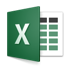 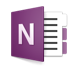 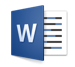 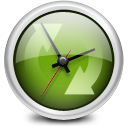 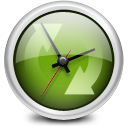 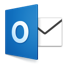 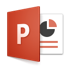 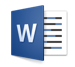 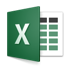 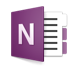 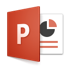 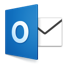 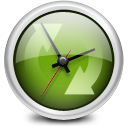 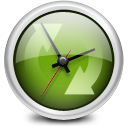 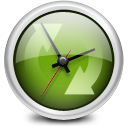 Download links at http://macadmins.software 
Packages can be used for any license type
Customize install behavior through choices XML
3
Deployment Packages – Volume License
Standalone VL Installers
Suite VL Installer
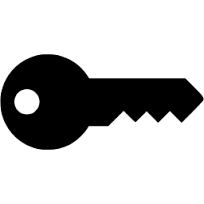 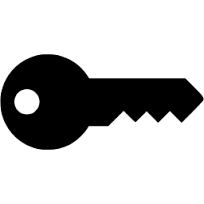 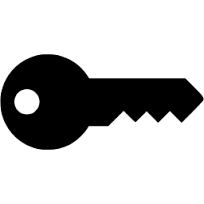 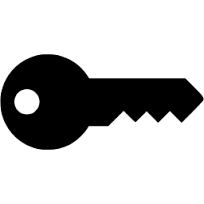 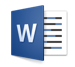 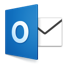 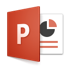 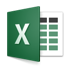 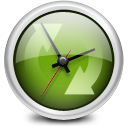 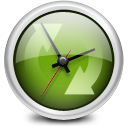 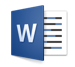 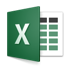 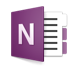 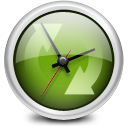 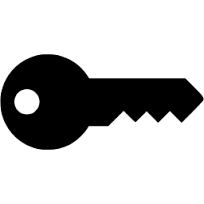 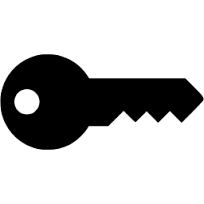 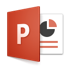 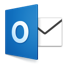 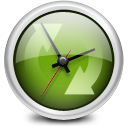 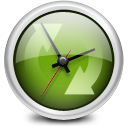 Download from VLSC in ISO format
Automatic serialization for VL
VL Serializer also supplied in Suite VL .iso
4
VL Serializer
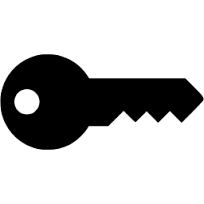 New package starting with 15.17 release
Uses:
1. Serialize a SKUless install as VL
2. Regenerate VL license plist
The PKG auto-runs the ‘Microsoft Office Setup Assistant’ which uses a hardware ID to generate the volume license file /Library/Preferences/com.microsoft.office.licensingV2.plist
5
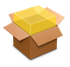 ‘Slim’ Suite Installer
1.3 GB
375 MB
902 MB
751 MB
684 MB
594 MB
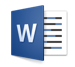 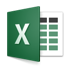 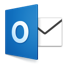 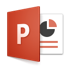 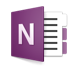 6
Supported Deployment Techniques
Manual install
SSH, Apple Remote Desktop
Casper, Munki, AutoPKG, AutoDMG

Microsoft works closely with the MacAdmins community to validate third-party deployment solutions, and address issues
http://macadmins.org
7
Non-supported techniques!
Copying the licensing plist between computers
Reason: Current lazy validation check will get much more aggressive in a future update
Using an ‘updater’ package for an initial install
Reason: The Licensing Helper will not get installed

Moral: Just because it ‘seems to work’ now doesn’t mean that it will continue working in the future.
8
Monthly Update and Engineering Cycle
Work, work, work
Fork the code == Last Sunday in the month
Validate end to end, test, stabilize
Fork + 7 days == Provide build to Office Insiders
Inspect crash telemetry and final fit and finish
Fork + 14 days == Release final build
9
Staying up-to-date with monthly releases
Expect regular updates in the second week of every month (not necessarily ‘patch Tuesday’)
MAU is the recommended update vehicle
Up until now, all monthly updates were ‘combo’ apps
Starting next month, we will ship ‘delta’ updates in addition to ‘combo’ updates
10
Delta vs. Combo Updaters
+
= 15.19
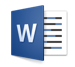 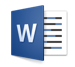 15.12
Base
15.19
Combo
+
= 15.19
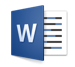 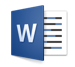 15.18
Base
15.19
Delta
Delta sizes are based on N-1 version support
MAU will determine which update type to surface
11
Microsoft AutoUpdate (MAU)
Used for updating non-Mac AppStore Office apps
Major changes in 2016
Downloads per-app updates rather than suite
Silent install capabilities
Pause/Resume download
Support for multiple channels
Support for custom channel
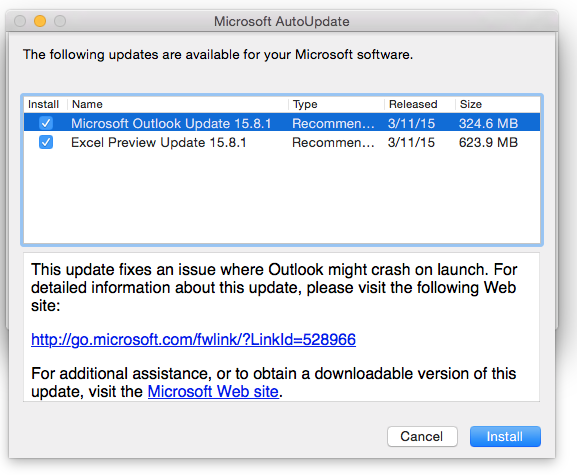 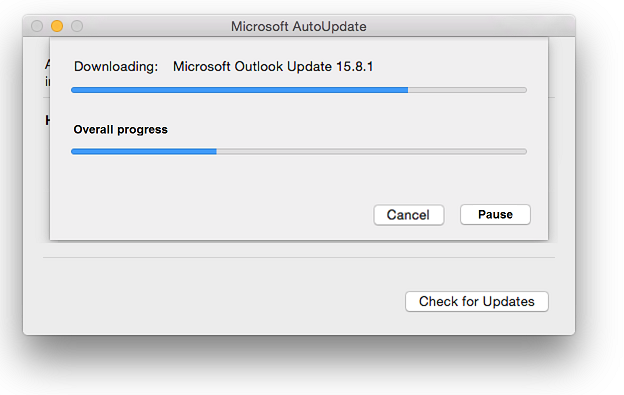 12
Living in a world without MAU
You are responsible for pushing update notifications and packages to users
Figure out the most efficient strategy for your org. E.g
Always push combo updates
Use the latest Suite Installer as an upgrade
13
References
MacAdmin Slack Community
http://macadmins.org
Office Software Download Links
http://macadmins.software
Clayton Burlison’s Awesome Write-Up
https://clburlison.com/demystify-office2016/
14
Q&A
15